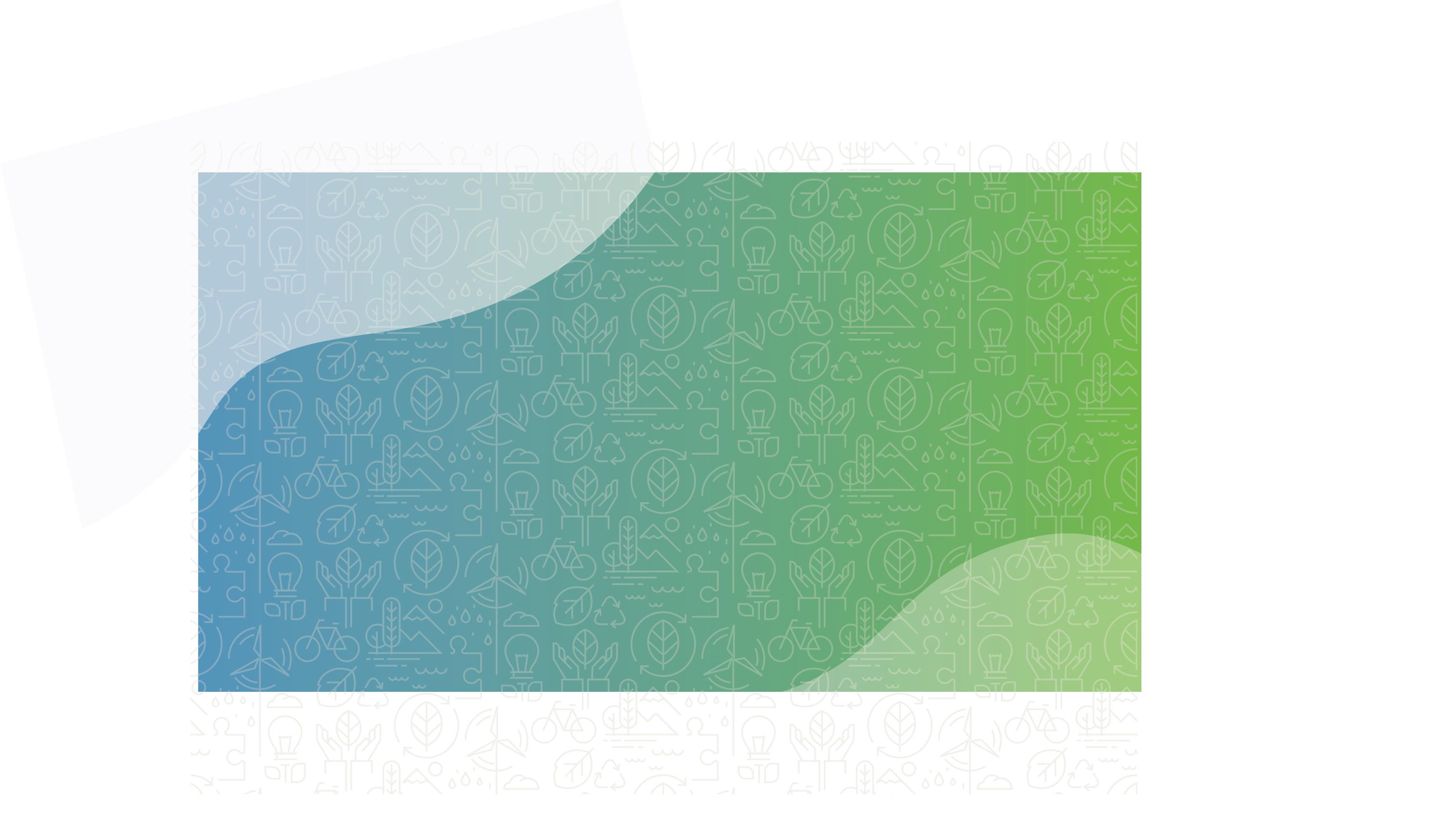 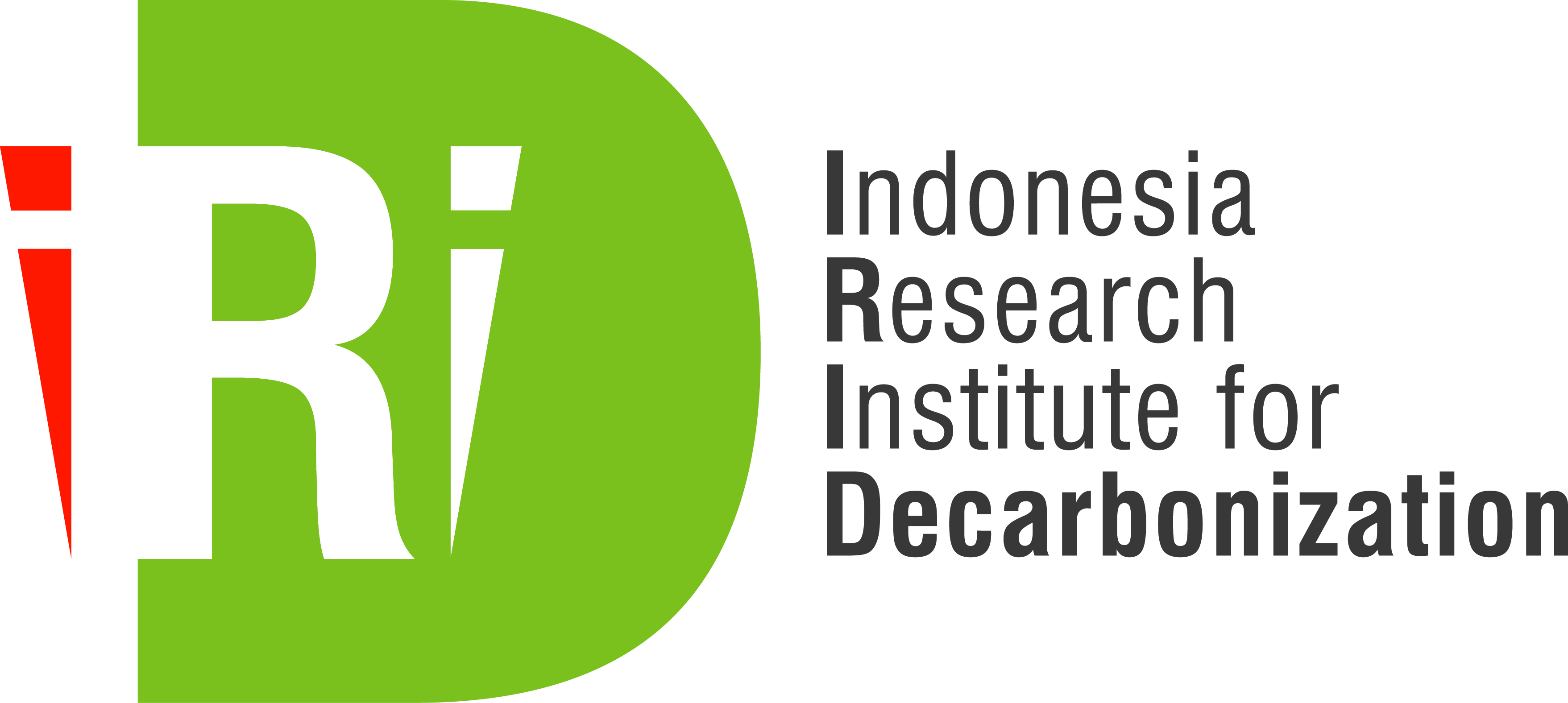 Peran Carbon Pricing dalam Akselerasi Pencapaian Net Zero Emission di ASEAN
Kuki Soejachmoen
20 Oktober 2023
ASEAN dan Perubahan Iklim
Seluruh ASEAN Member States (AMS) merupakan Para Pihak pada UNFCCC dan Persetujuan Paris
Terdapat AWGCC (ASEAN Working Group on Climate Change) sebagai wadah diskusi dan pembahasan isu iklim dan aksi iklim antar AMS di bawah ASEAN
Bukan merupakan Kelompok Negosiasi – relatif tidak memiliki posisi bersama dalam perundingan internasional mengenai iklim
Seluruh AMS telah menyampaikan Nationally Determined Contribution (NDC)
Sebagian besar telah mengumumkan target Net Zero Emission (NZE)
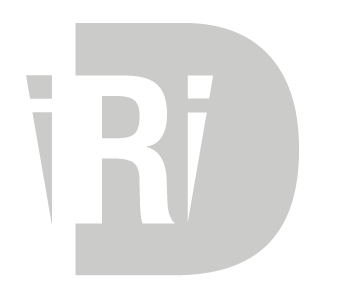 Tantangan dalam Aksi Iklim bagi ASEAN
Seluruh AMS memiliki porsi emisi GRK dari sektor energi yang signifikan
Energi merupakan penggerak utama Pembangunan
Seluruh AMS merupakan negara berkembang, bahkan Sebagian masih termasuk least developed countries (LDC)
 Harus dilakukan decoupling antara pembangunan dan emisi GRK
Aksi mitigasi yang efektif memerlukan teknologi yang lebih modern/maju  memerlukan investasi tinggi
Dana publik di masing-masing AMS terbatas  dilema prioritas belanja pemerintah: kebutuhan dasar masyarakat atau aksi iklim? 
 Penting untuk mencari sumber pendanaan non-publik
Pengalaman di negara industri: carbon pricing mempercepat aksi iklim secara cost-effective
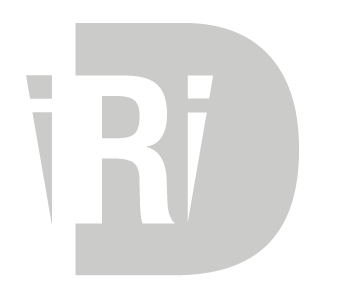 Indonesia
Ratifikasi Persetujuan Paris dengan UU no. 16/2016
Telah menyampaikan: intended NDC, 1st NDC, updated NDC dan enhanced NDC
Telah mengumumkan target NZE nasional di tahun 2060
Nilai Ekonomi Karbon (carbon pricing) telah diatur dengan Peraturan Presiden no. 98/2021 bersamaan dengan Undang Undang no. 7/2021 mengenai Harmonisasi Peraturan Perpajakan dan Undang-Undang no. 4/2023 tentang Pengembangan dan Penguatan Sektor Keuangan
Telah dikeluarkan berbagai peraturan perundangan turunan untuk implementasinya: PermenLHK no. 21/2022, Permen ESDM no. 16/2022, PermenLHK no. 7/2023, POJK no. 14/2023, SE OJK no. 12/2023
Telah diimplementasikan: Perdagangan Emisi Subsektor Ketenagalistrikan (PLTU Batubara) dan Bursa Karbon
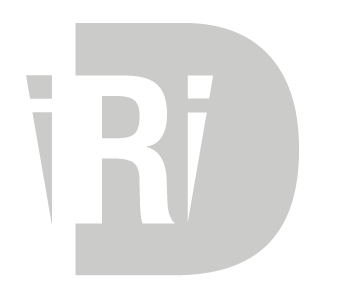 Peluang dan Tantangan Carbon Pricing di Indonesia dan ASEAN
Pada dasarnya pencapaian NDC merupakan tahapan dalam pencapaian NZE
Tantangan dalam pencapaian NDC (target mitigasi): kebutuhan dana yang besar dan pentingnya akses kepada teknologi terkini dengan potensi penurunan emisi GRK tinggi
Keterbatasan dana domestik, baik publik maupun non-publik
 Pentingnya dana internasional dalam bentuk investasi asing maupun kerja sama yang juga akan membawa teknologi rendah emisi GRK 
Realita: semua pihak di era Persetujuan Paris memiliki kebutuhan akan unit reduksi emisi atau kredit karbon.
Investor asing mempersyaratkan pembagian unit reduksi emisi GRK

Tantangan bagi AMS: akankah unit reduksi emisi GRK digunakan untuk pencapaian NDC terlebih dahulu atau unit reduksi emisi GRK dapat dipindahtangankan untuk pemenuhan NDC dan kewajiban internasional lain dan mendapatkan dukungan pendanaan dan teknologi untuk pencapaian NDC?
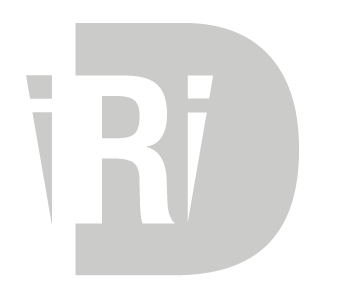 Peluang dan Tantangan Carbon Pricing di Indonesia dan ASEAN
Berdasarkan Persetujuan Paris, semua Para Pihak (baik negara industri maupun negara berkembang) dapat menjadi penjual dan pembeli dalam perdagangan karbon mandatori di bawah Persetujuan Paris
 AMS perlu berkolaborasi untuk saling mendukung pencapaian target NDC dan NZE
AMS dengan emisi GRK tinggi dan kebutuhan penurunan emisi GRK besar dapat membeli dari AMS dengan emisi GRK rendah yang akan membantu pendanaan serta akses terhadap teknologi
Saat ini, beberapa AMS telah aktif menerapkan carbon pricing baik secara domestik maupun internasional. Singapura, Malaysia dan Indonesia telah mengoperasikan bursa karbon, baik bagi perdagangan domestik maupun internasional. 
Singapura telah menerapkan pajak karbon secara langsung (cap and tax), Indonesia sedang mempersiapkan berbagai opsi pajak karbon
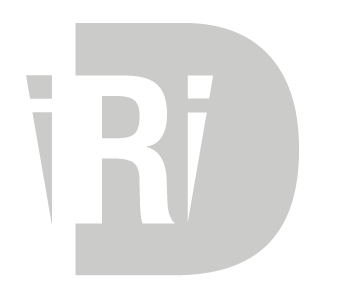 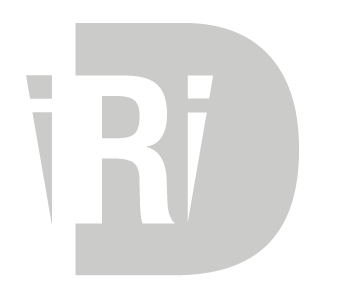 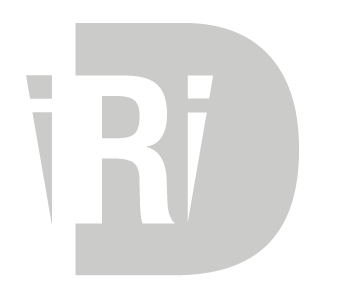 Rekomendasi
Mengingat kebutuhan pendanaan dan akses teknologi serta realita semua para Pihak memerlukan unit reduksi emisi GRK, AMS perlu melakukan analisis dan menyiapkan strategi yang komprehensif agar pencapaian NDC dan NZE dapat tetap dipertahankan meskipun dilakukan perdagangan karbon internasional  mana aksi mitigasi yang dapat dilakukan sendiri, mana aksi mitigasi yang memerlukan dukungan internasional, serta seperti apa pembagian unit reduksi emisi GRK yang akan dilakukan
Instrumen carbon pricing domestik akan membantu pencapaian target NDC dan NZE namun sebaiknya dilakukan terhadap aksi mitigasi yang relatif tanpa biaya atau biaya rendah agar tidak terlalu membebani keuangan domestik
Pajak karbon akan membantu penurunan emisi GRK namun sulit untuk dilakukan penghitungan reduksi emisi GRK yang terjadi  revenue dari pajak karbon harus dialokasikan untuk aksi iklim (mitigasi dan adaptasi) sehingga manfaat pajak karbon dirasakan langsung dalam aksi iklim
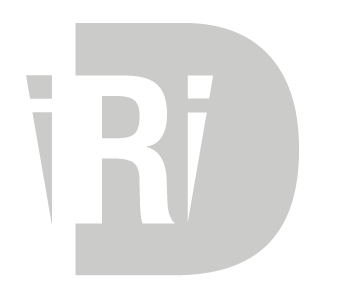 Rekomendasi
Implementasi instrumen carbon pricing internasional memerlukan pertimbangan dan analisis lebih mendalam. RBP merupakan opsi ‘aman’ namun sangat mungkin RBP tidak akan berlaku lama karena adanya kebutuhan semua para Pihak dalam mencapai NDC dan NZE
Implementasi Art6.2 and Art6.4 of the Paris Agreement akan memberikan dampak terhadap kinerja pencapaian NDC dan NZE host country  perlu disiapkan peta jalan yang jelas dengan target tahunan untuk membantu dalam memutuskan kapan dan seperti apa bentuk kerjasamanya
Pasar karbon sukarela memiliki posisi unik dan dapat diperjualbelikan secara domestik maupun internasional, baik untuk pemenuhan target sukarela maupun kewajiban internasional  perlu dipahami berbagai jenis dan pemanfaatan unitnya agar host country mendapatkan manfaat yang optimal
Hal yang harus disiapkan sejak awal sebelum instrumen carbon pricing dapat diterapkan adalah inventarisasi emisi GRK yang andal serta peta jalan NDC dan NZE
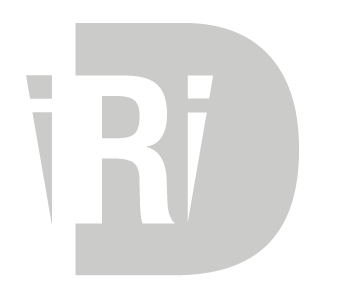 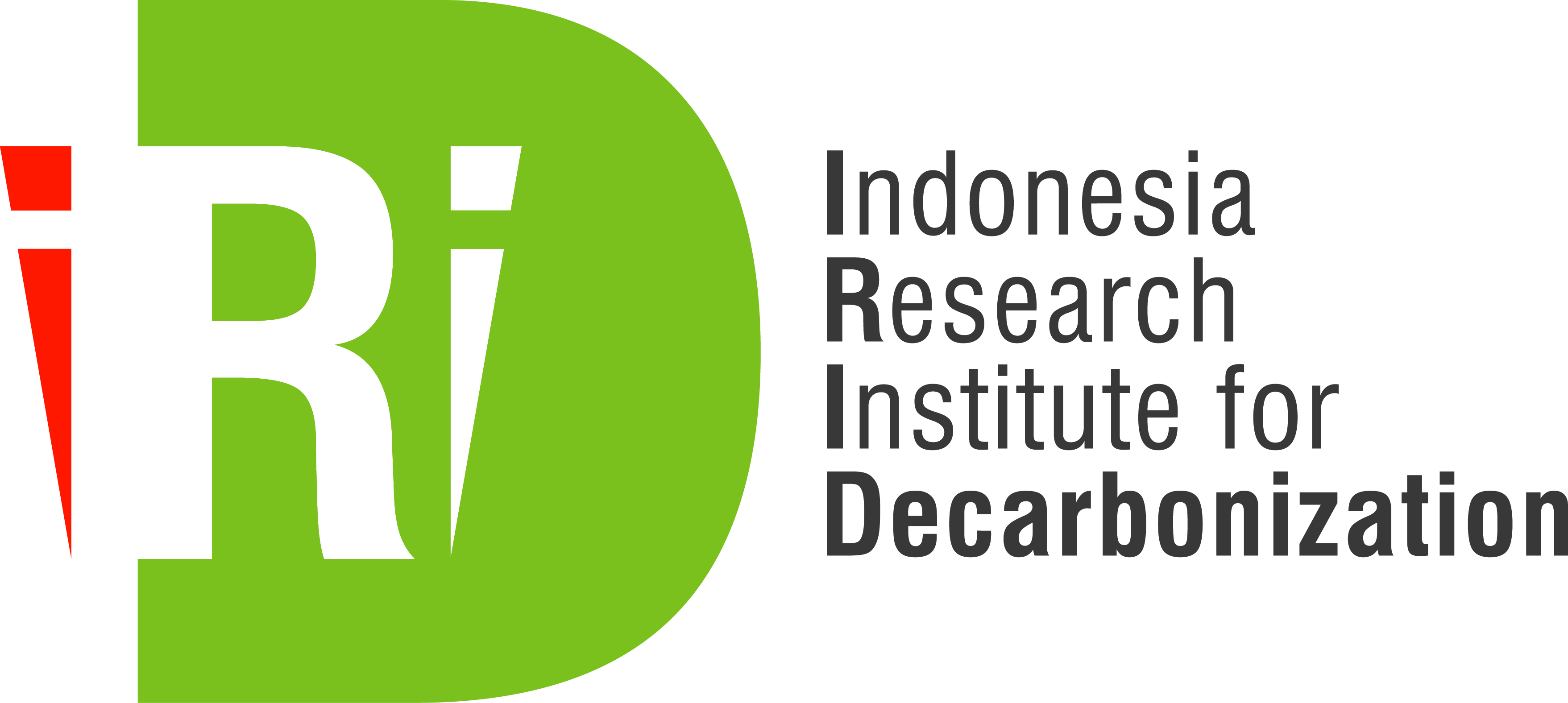 Get in Touch 
with Us
IRID | Indonesia Research Institute for Decarbonization https://irid.or.id
Follow Us
Email
GoWork, Pacific Place Mall
irid@irid.or.id
Irid_ind
Lt 1 – 77, Private Office #118 & #112, 
Pacific Place Mall, Lot 3-5, Sudirman 
Central Business District (SCBD), Jl. Jend. Sudirman Kav. 52-53, Jakarta 12190
Indonesia Research Institute for Decarbonization